Budsjett 2024
Samfunnsutvikling og drift
Driftsbudsjettet
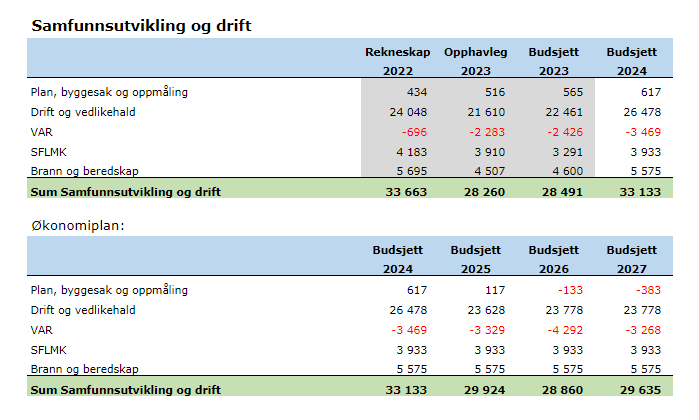 Tiltak i driftsbudsjettet i 2024
Kommuneplanen sin arealdel, kr. 1 000 000,-
Landmålarstilling, 100%
Reparasjon av lekkasje i taket på Rimbareid skule, kr. 3 000 000,-
Investeringsbudsjettet
Investeringsbudsjettet